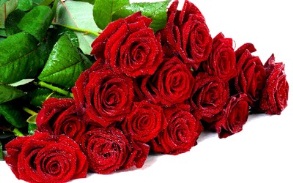 স্বাগতম
পরিচিতি
মোঃ মিজানুর রহমানইন্সট্রাক্টর (গণিত)বেগমগঞ্জ টেকনিক্যাল স্কুল এন্ড কলেজ
শ্রেণী- নবম
বিষয়- গণিত-১(1913),  অধ্যয়- 3.1
সময়-৪5মি.
A
শিরোনাম-
B
a.a.a.a
a4xa2=a6
C
শিখন ফল-
পাঠ শেষে শিক্ষার্থীরা -------------
সূচক চিনতে পারবে
সূচক সম্পর্কিত সমস্যা সমাধান করতে পারবে
উপস্থাপন
সরল করি
= 1
4. (2a-1+3b-1)-1
দলীয় কাজ
3. (2-1+5-1)-1
4. (2a-1+3b-1)-1
মূল্যায়ন-
1. am x bm=?
2. a10 x a-10 = ?
3. a10 x a10 = ?
4. a x a10 = ?
5. 24 . 22= ?
6. 24 . 2-2= ?
বাড়ির কাজ
সবাইকে অনেক অনেক ধন্যবাদ
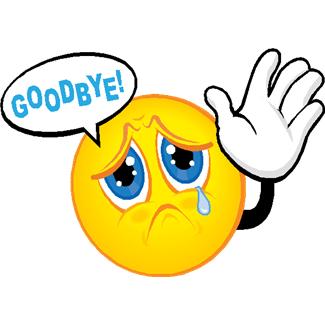